Советская сатира
20-Х, 30-Х ГОДОВ хх ВЕКА
Сати́ра — резкое проявление комического в искусстве, представляющее собой поэтическое унизительное обличение явлений при помощи различных комических средств: сарказма, иронии, гиперболы, гротеска, аллегории, пародии и др.
Ю́мор — интеллектуальная способность подмечать в явлениях их комичные, смешные стороны. Чувство юмора связано с умением субъекта обнаруживать противоречия в окружающем мире. В широком смысле — всё, что может вызвать смех, улыбку и радость.
Основные темы и объекты сатирического изображения:
Мещанство и бюрократизм. 
Вопросы культурной революции и нового быта. 
Тема маленького человека. 
Осмысление событий революции и гражданской войны. 
Разоблачение капитализма. 
Развитие жанра сатирической антиутопии как свидетельство нарастающей тревоги за будущее.
«Сатирикон» -
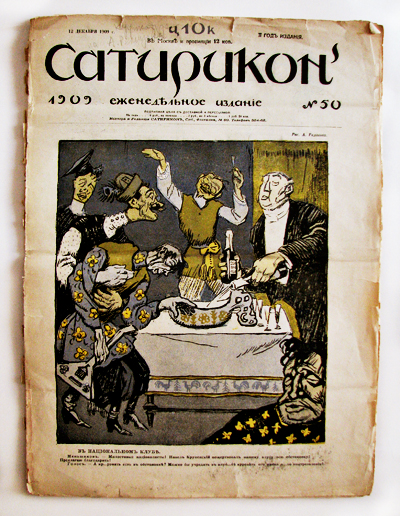 русский еженедельный 
сатирический журнал,
издавался в Петербурге
 с 1908 по 1913 год.
Тематика „Сатирикона“
литература
 культура 
 общественная жизнь
 специальные номера, посвященные Н.В.Гоголю и Л.Н.Толстому
„Новый Сатирикон“
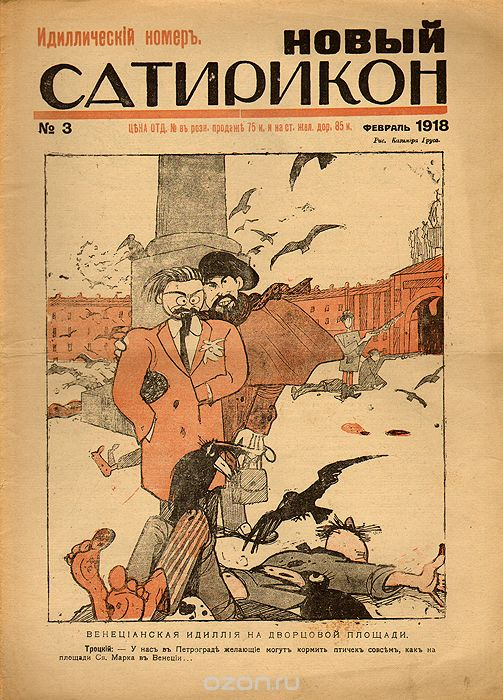 Издавался с 1913 г.
Поддерживались идеи революции.
Писатели-сатирики:
М. Кольцов,
И. Ильф, Е. Петров, 
В. Катаев, 
В. Ардов, 
М. Зощенко, 
М. Булгаков,
А. Аверченко,
Тэффи
Аркадий Аверченко
писатель, сатирик, 
 драматург и театральный критик, 
 редактор журналов "Сатирикон" 
и "Новый Сатирикон"
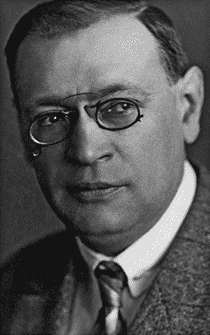 Эмиграция
Переехал в 1922 году в Прагу. Жил в отеле «Злата гуса» на Вацлавской площади.
Жизнь в эмиграции была очень тяжела для Аверченко; этому были посвящены многие его произведения, в частности, рассказ «Трагедия русского писателя».
В Чехии Аверченко сразу приобрёл популярность; его творческие вечера пользовались шумным успехом, а многие рассказы были переведены на чешский.
Работая в известной газете «Prager Presse», Аркадий Тимофеевич написал много рассказов, в которых чувствовалась ностальгия и сильнейшая тоска по старой России.
Произведения А. Аверченко:
«Круги по воде»
«План генерала Мольтке»
«Урок в советской школе»
«Короли у себя дома»
«Дюжина ножей в спину революции»
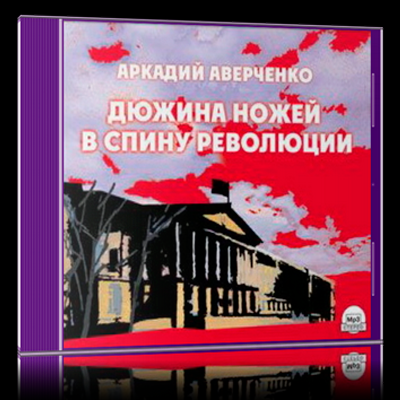 Михаил Зощенко
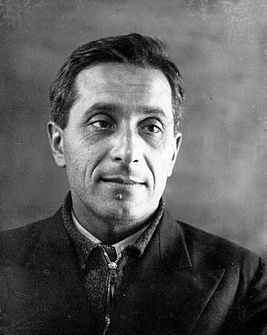 Русский советский писатель, драматург, сценарист и переводчик. Считается классиком 
русской литературы
Роды занятий и профессии:
контролер поездов;
в 1914 году - командир взвода, командир батальона, штабс-капитан;
начальник почты и телеграфа, комендант Главного почтамта в Петрограде; 
пограничник, командир пулеметной команды;
агент уголовного розыска в Петрограде, 
инструктор по кролиководству и куроводству,
милиционер,
сапожник,
помощник бухгалтера
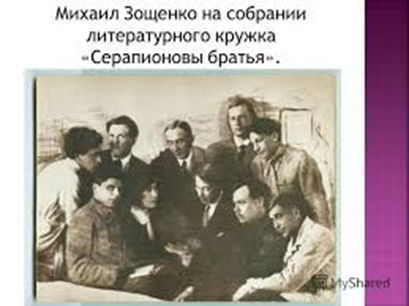 Произведения М. Зощенко
«Рассказы Назара Ильича, господина Синебрюхова»
«Баня»
«Аристократка»
«История болезни» 
«Перед восходом солнца»
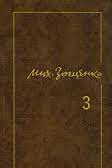 Илья Ильф и Евгений Петров:
советские писатели-соавторы.
Настоящие  имена:
Илья Арнольдович Файнзильберг
Евгений Петрович Катаев
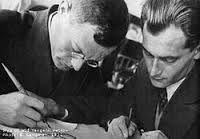 Самые известные произведения:
„Двенадцать стульев“
„Золотой телёнок“
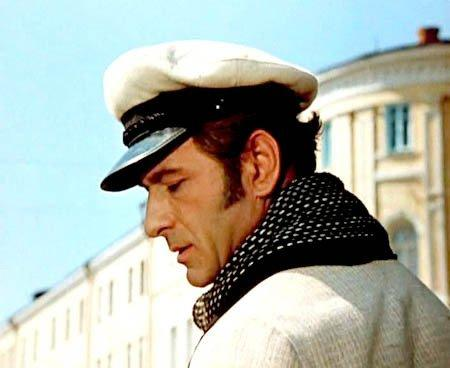 Крылатые фразы из „12 стульев“
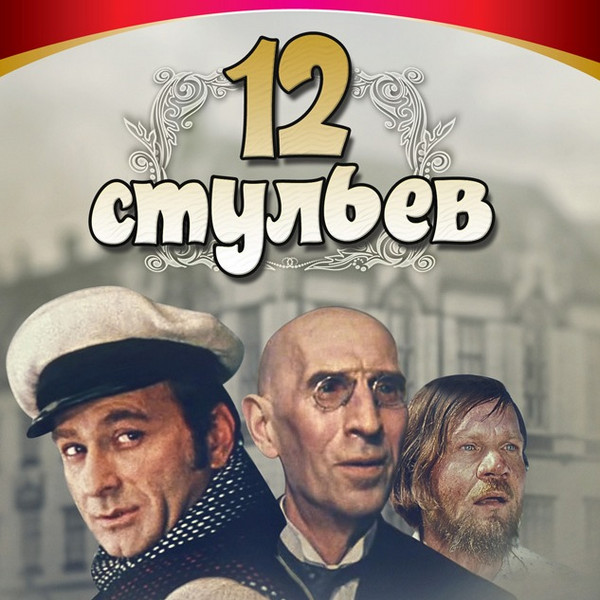 Разрешите спросить вас как художник художника... Вы рисовать умеете?
Командовать парадом буду я!
А может тебе дать ещё ключ от квартиры, где деньги лежат?!!!
Автомобиль - это не роскошь, а средство передвижения.
Лед тронулся, господа присяжные заседатели, лед тронулся!!
Утром деньги - вечером стулья, вечером деньги - ночью стулья...
Да, это вам не Рио-де-Жанейро!
Хо-хо, парниша!
 - Что это за мех?   - Мексиканский тушкан! 
Вернись, я все прощу! Согласие есть продукт при полном непротивлении сторон.
Знойная женщина - мечта поэта!
Мы лишние на этом празднике жизни
Остапа понесло...
Особенности романов Ильфа и Петрова:
Пародия - пародируются официальные формулы и общепринятые выражения («Широкие массы миллиардеров знакомятся с бытом новой советской деревни» ; «Какой же я партиец? Я беспартийный монархист. Слуга царю, отец солдатам. В общем, взвейтесь, соколы, орлами, полно горе горевать»)
аллегория, 
образы-маски, 
гротеск и шарж,
ирония,
афористичность.